ФГБОУ ВО 
«Российская государственная академия интеллектуальной собственности»
Утилитарные цифровые права
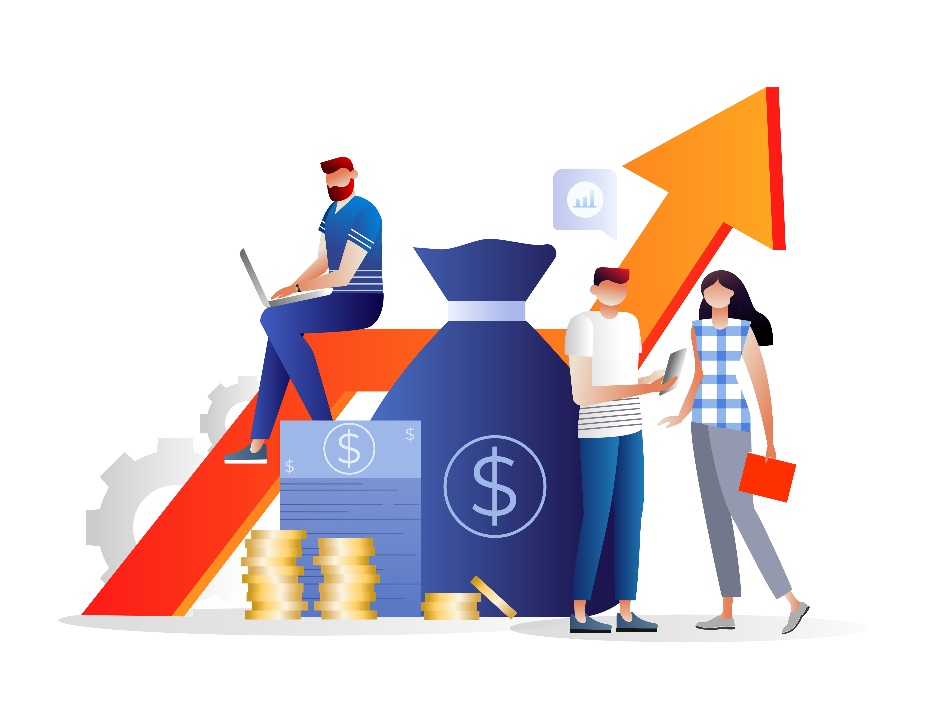 Москва – 2023
Самостоятельный объект гражданских прав
Цифровые 
права
Статья 141.1 Гражданского кодекса Российской Федерации
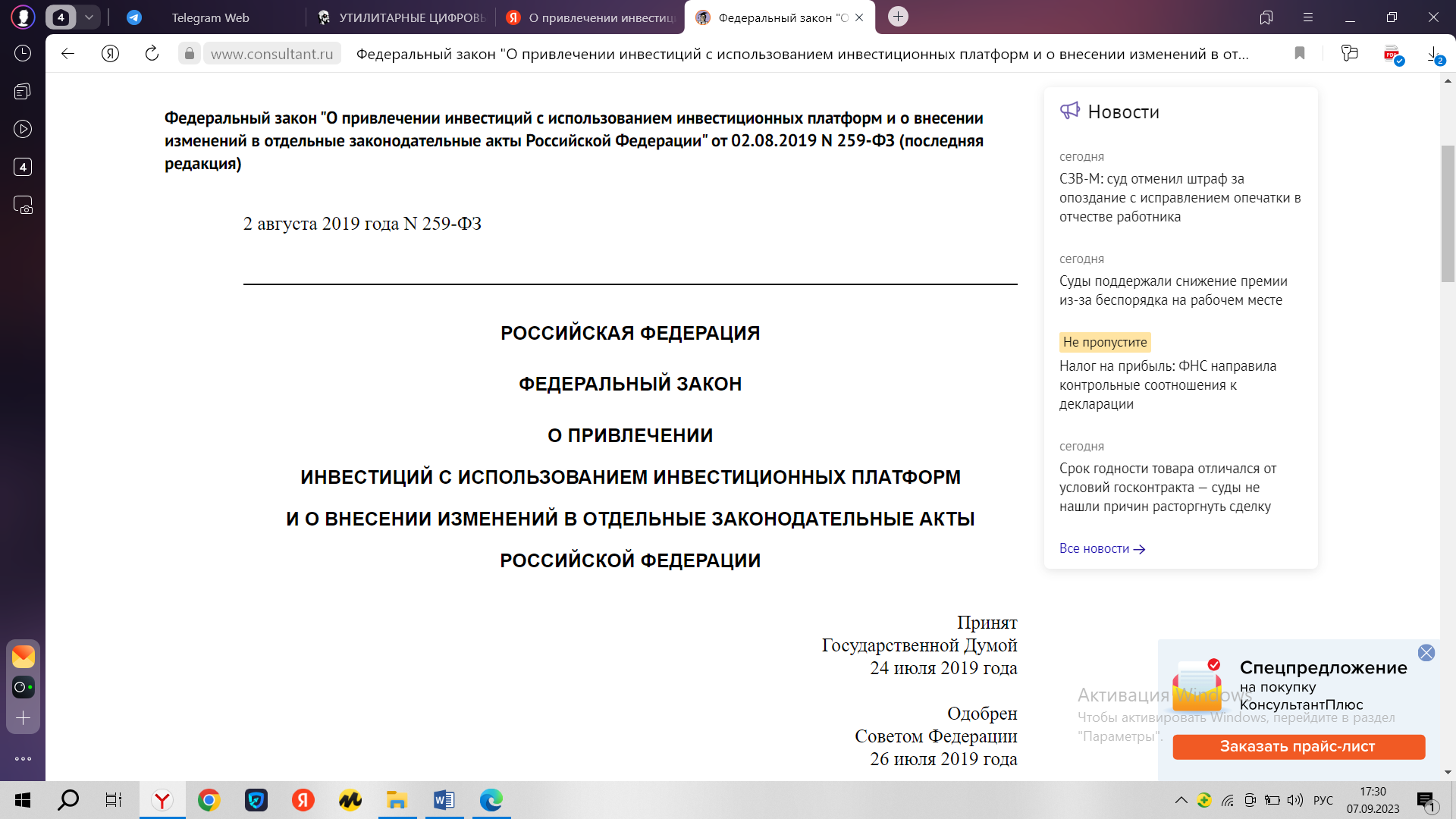 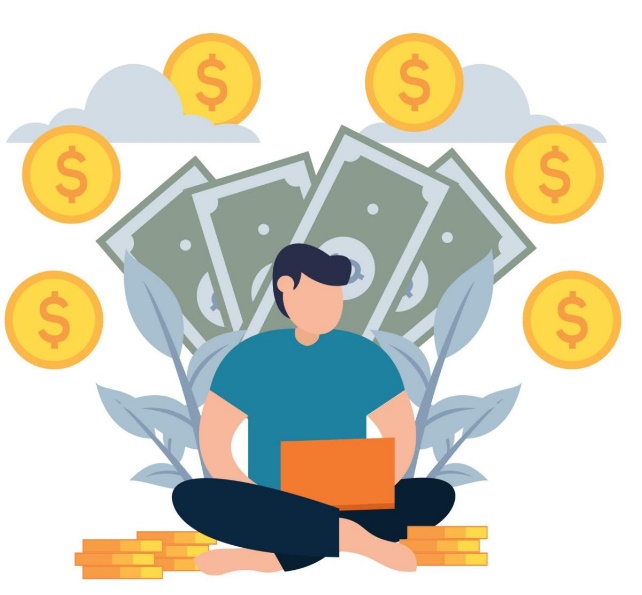 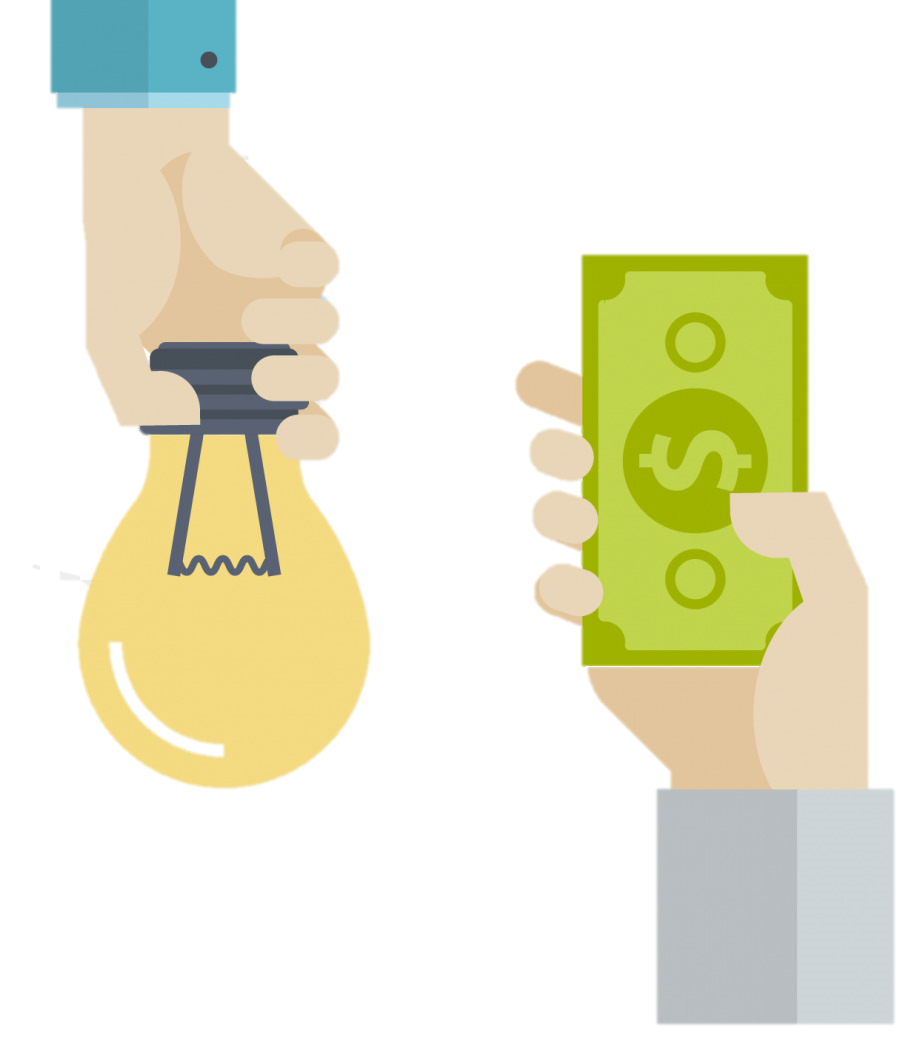 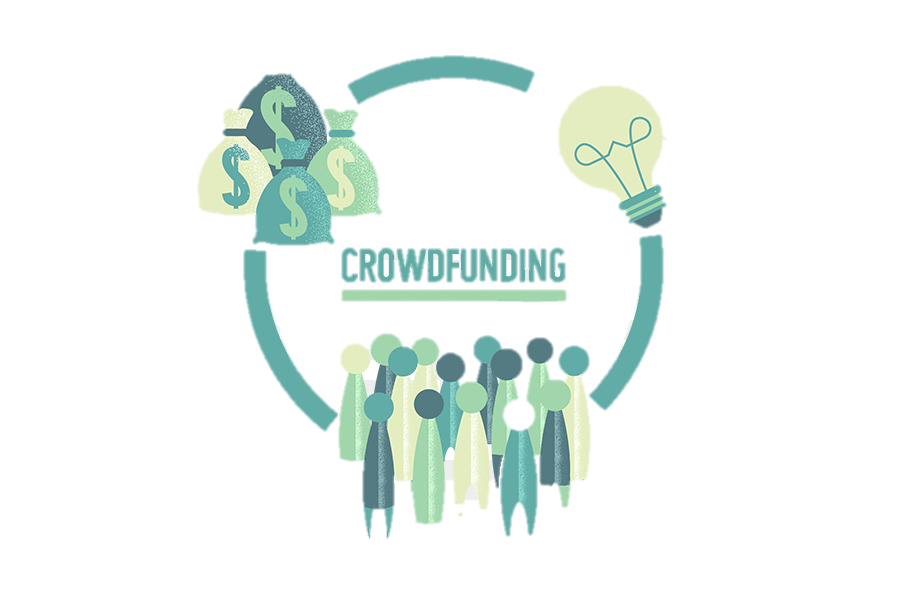 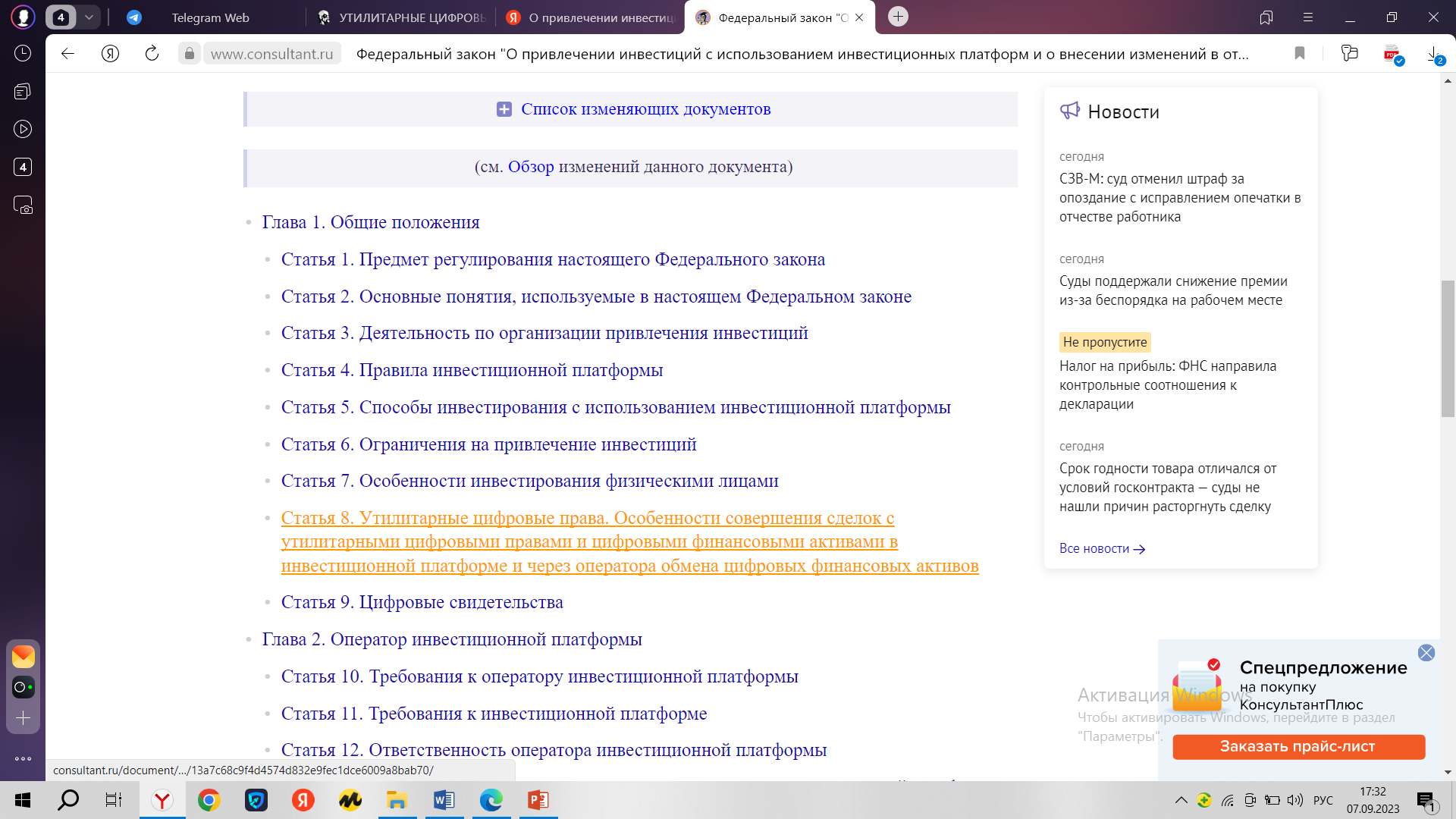 В инвестиционной платформе … могут приобретаться, отчуждаться и осуществляться следующие цифровые права (утилитарные цифровые права):
право требовать передачи вещи (вещей)
право требовать передачи исключительных прав на РИД и (или) прав использования результатов интеллектуальной деятельности
право требовать выполнения работ и (или) оказания услуг
Доступ к информации
Использование ПО
Обмен данными
Часть цифровой экономики
УЦП не могут являться:
право требовать имущество, права на которое подлежат государственной регистрации,  
право требовать имущество, сделки с которым подлежат государственной регистрации или нотариальному удостоверению.
Возникновение УЦП, его осуществление, распоряжение им, в том числе передача, залог, обременение утилитарного цифрового права другими способами, или ограничение распоряжения утилитарным цифровым правом возможны только в инвестиционной платформе
Проблематика УЦП:
Конфиденциальность
Этические/социальные аспекты
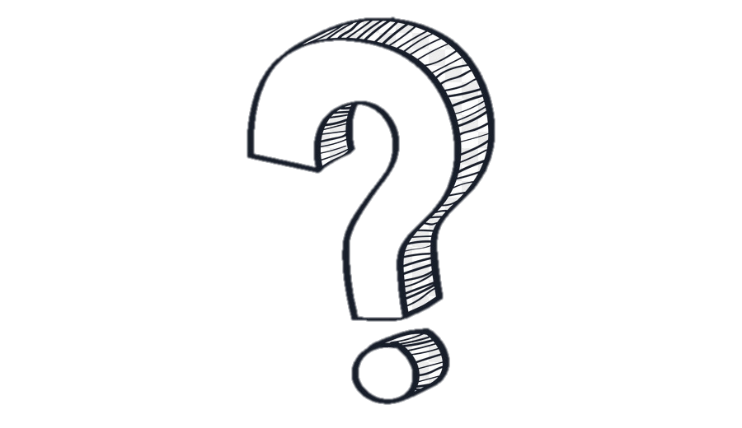 Безопасность
Доступность
УЦП имеют различные наименования и правовое содержание в различных юрисдикциях. Поэтому определение применимого права играет значимую роль в правовом регулировании трансграничного оборота УЦП
Принадлежность утилитарного цифрового права ее владельцу может быть удостоверена цифровым свидетельством, являющимся неэмиссионной бездокументарной ценной бумагой, не имеющей номинальной стоимости
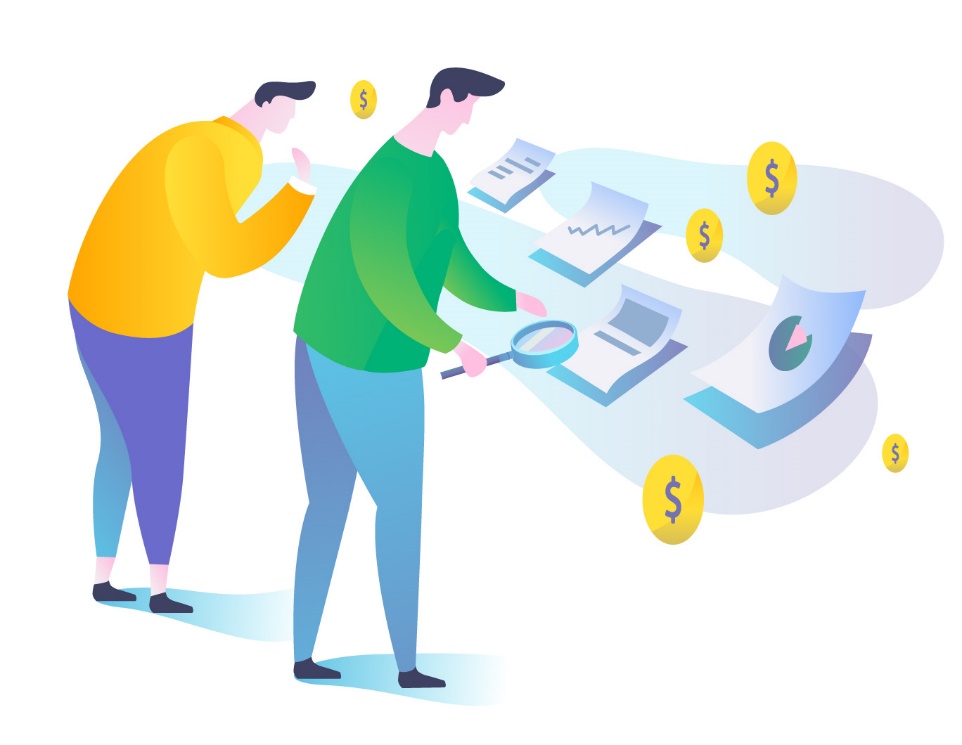 Спасибо за внимание!